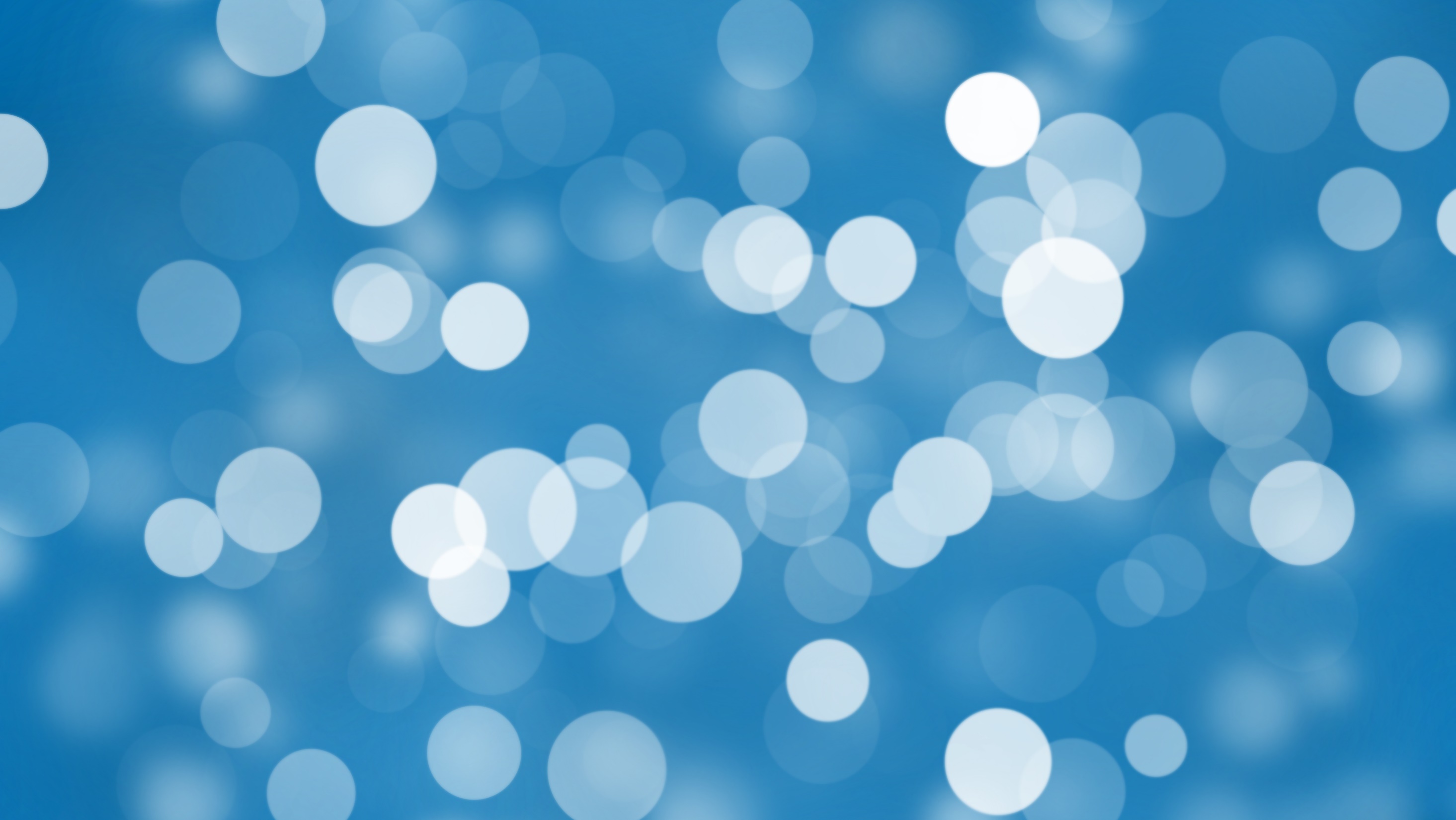 Flower
Flower constructed dynamically through GeoGebra 
by teacher Norma Lisa Neiman -I.T.C.G. Carlo Matteucci- Roma (IT)
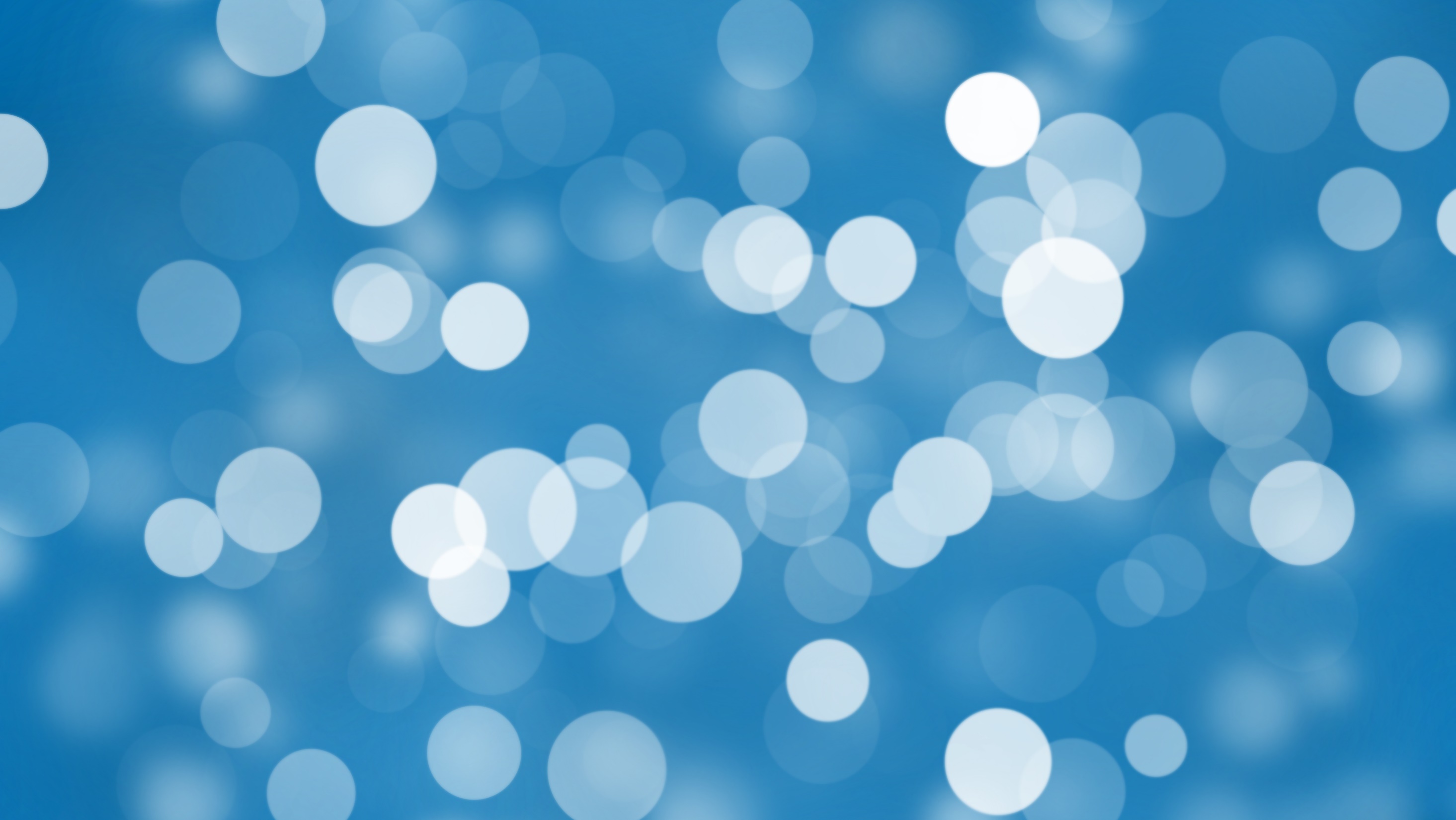 In 9th grade students  usually do not study polar points and  goniometric functions. 
So what happens if you draw a circle with a dynamic  radius that moves  in a range of non negative  numbers and a point that can  move  freely on this parametric circumference?
Through GeoGebra build a slider and choose a range of  non negative numbers.
Change the speed of the slider and of the point on the parametric circumference. What happens?
Discover it through GeoGebra.
Now    hide all the objects except the point and select trace. Through advanced setting   change  dynamically the color of the point what happens?
 Have fun and explore…………………………………………
If you let the dynamic point move for a long time you won’t have a flower anymore, but a circle of radius of maximum range, filled up with colourful points.
You tube video
https://youtu.be/5S1mkkr-Pa4
In 9th grade students usually do not study polar points and goniometric functions. So what happens if you draw a circle with a dynamic radius that moves in a range of non negative numbers and a point that can move freely on this parametric circumference? Through GeoGebra build a slider and choose a range of non negative numbers. Change the speed of the slider and of the point on the parametric circumference. What happens? Discover it through GeoGebra. Now hide all the objects except the point and select trace. Through advanced setting change dynamically the color of the point what happens?  Have fun and explore………………………………………… If you let the dynamic point move for a long time you won’t have a flower anymore, but a circle of radius of maximum range, filled up with colourful points.
An examplehttps://www.geogebra.org/classic/g2m8tjcm
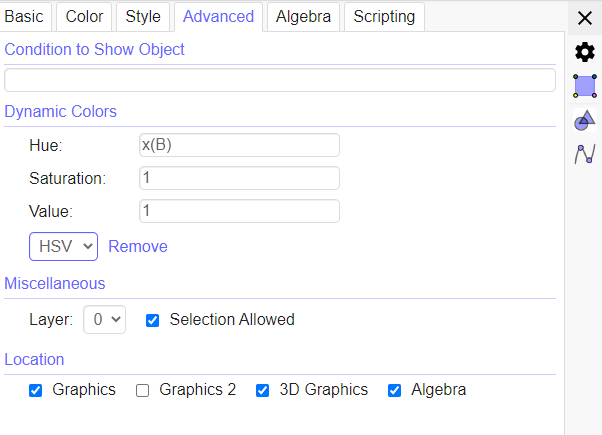 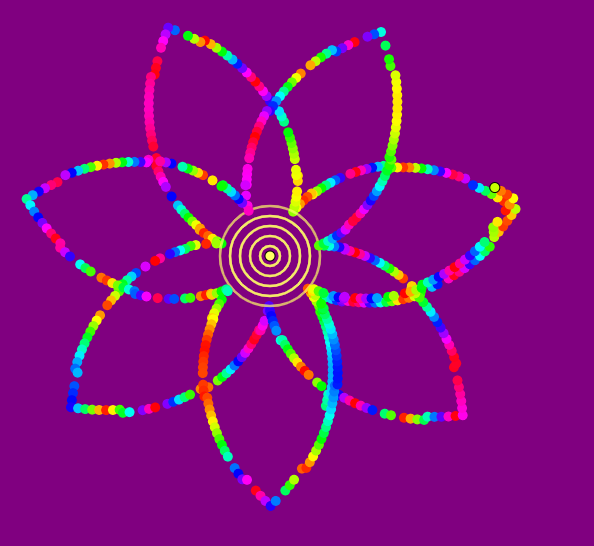 Point B